Figure 1. Correlation between HIF-1α and phospho-mTOR and their reduction under letrozole-based treatment. HIF-1α = ...
J Natl Cancer Inst Monogr, Volume 2015, Issue 51, May 2015, Pages 64–66, https://doi.org/10.1093/jncimonographs/lgv018
The content of this slide may be subject to copyright: please see the slide notes for details.
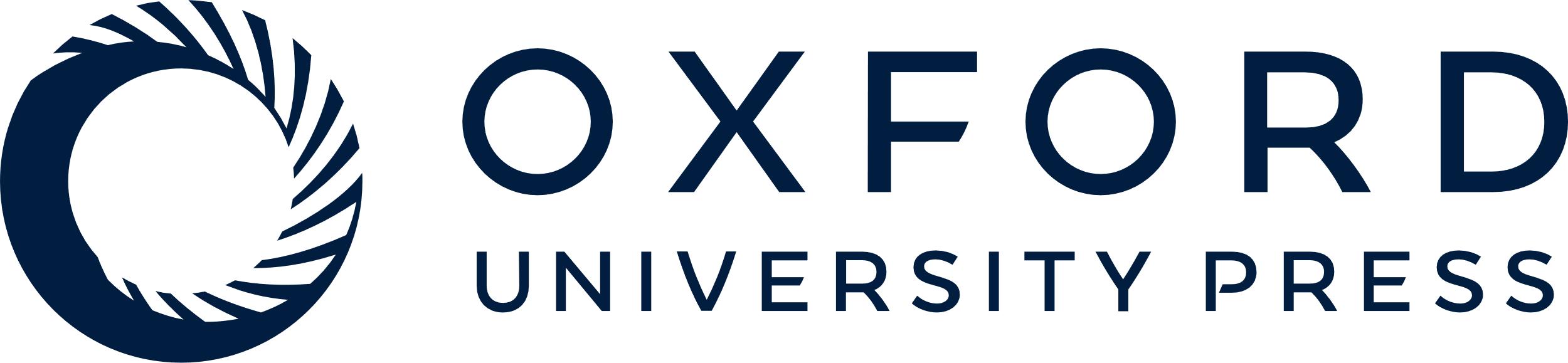 [Speaker Notes: Figure 1. Correlation between HIF-1α and phospho-mTOR and their reduction under letrozole-based treatment. HIF-1α = hypoxia-inducible factor-1α; mTOR = mammalian target of rapamycin.


Unless provided in the caption above, the following copyright applies to the content of this slide: © The Author 2015. Published by Oxford University Press. All rights reserved. For Permissions, please e-mail: journals.permissions@oup.com.]